Благоустройство территории  участка  по  адресу:  Ростовская область, Каменский район, Уляшкинское сельское поселение, в 25-м на север от земельного участка х. Верхние Грачики, ул. Молодежная, 7До начала реализации проекта – 2021 год
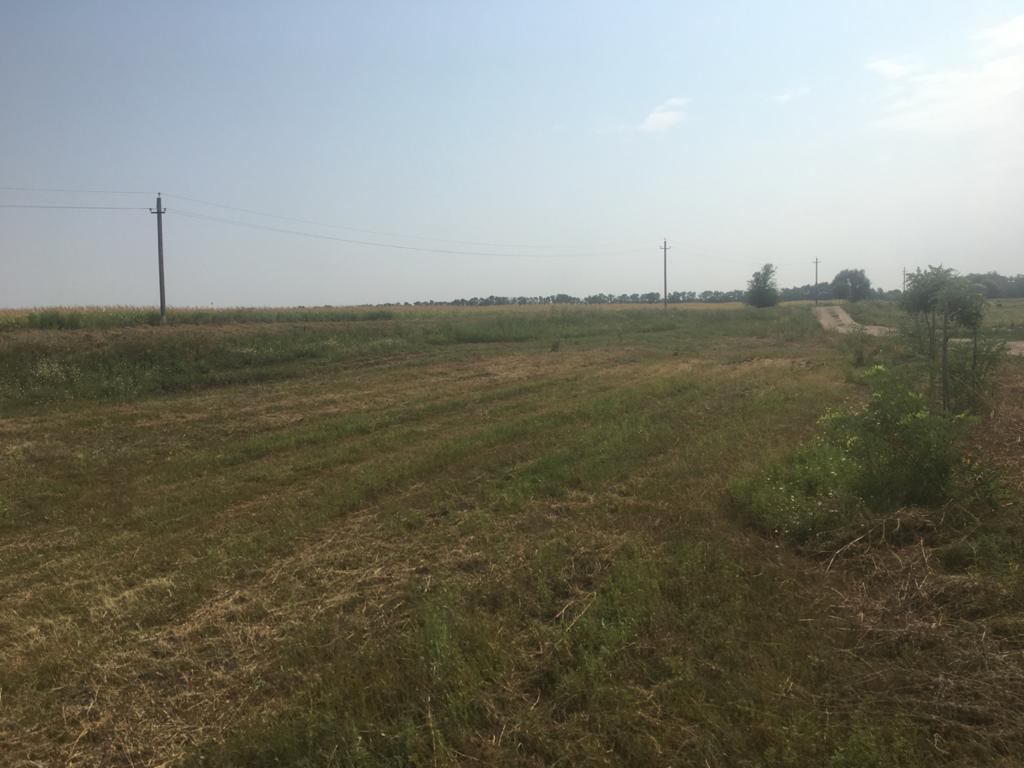 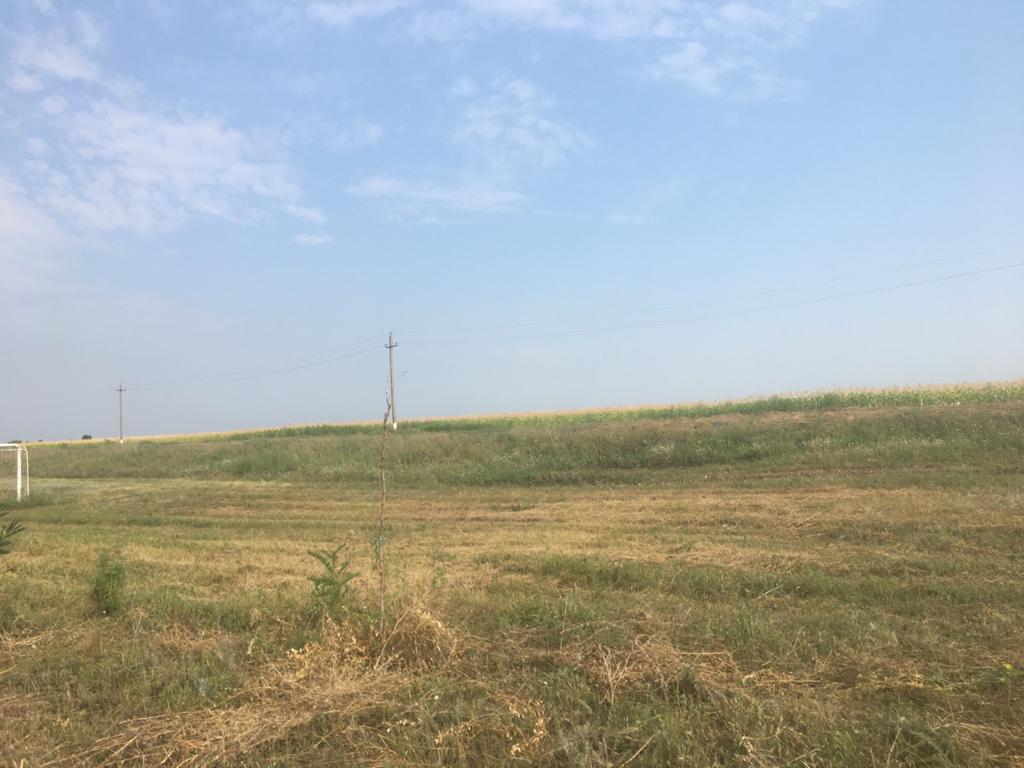 Благоустройство территории  участка  по  адресу:  Ростовская область, Каменский район, Уляшкинское сельское поселение, в 25-м на север от земельного участка х. Верхние Грачики, ул. Молодежная, 7На конец реализации проекта – конец 3 кв. 2022 года
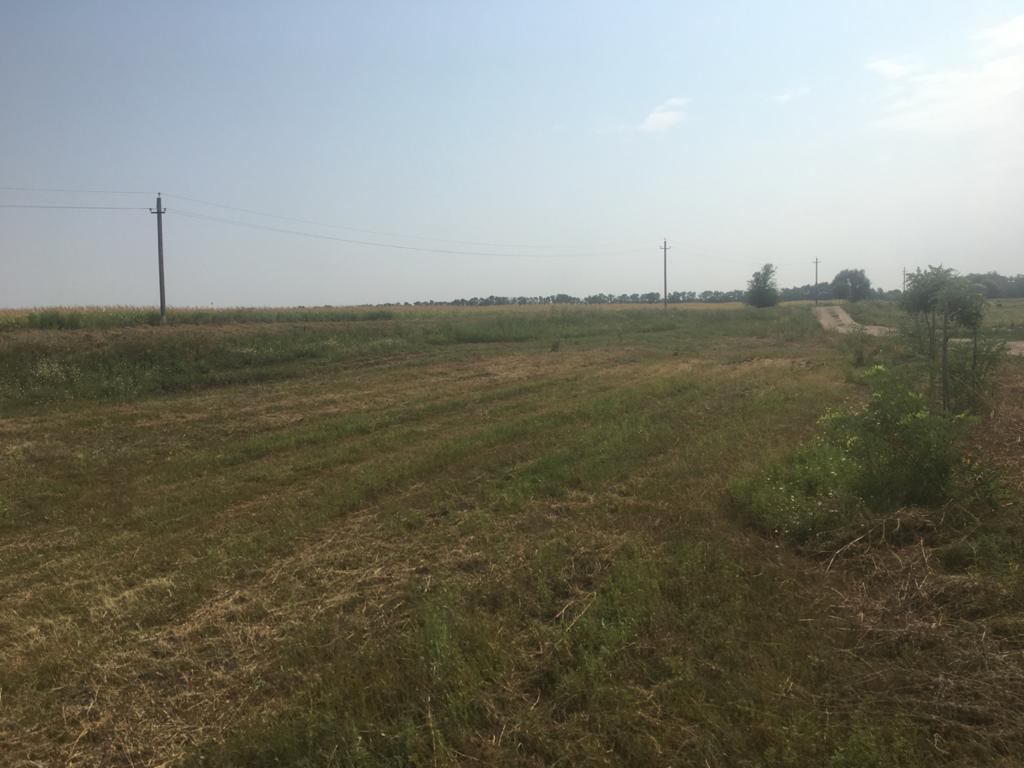 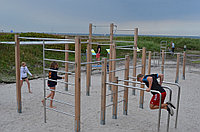